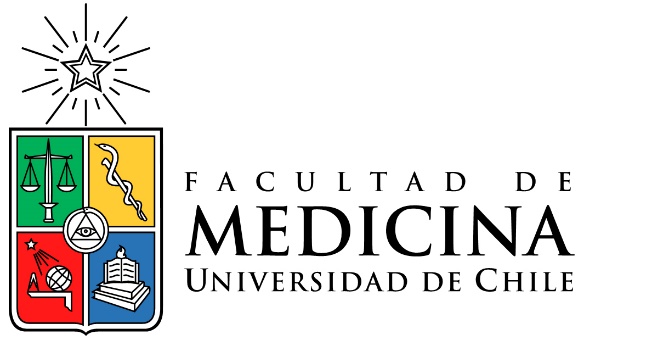 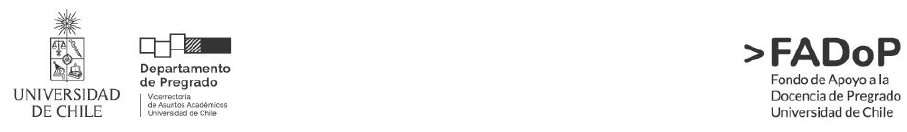 Introducción a la vida universitaria
Módulo Biología
Sesión 2

Profesora Jocelyn Alarcón
¿Cuál es el objetivo de aprendizaje de esta sesión?
Definir una o dos ideas centrales que sinteticen lo esencial de la biología.
2
Recuperando nuestros acuerdos previos
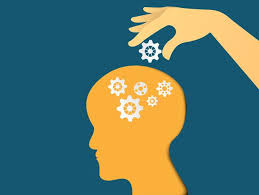 ¿Por qué se puede confiar en la ciencia, a pesar de ser desarrollada por personas con ciertas creencias e intereses?
La teoría celular no ha cambiado en lo medular en 170 años. ¿Qué queremos decir entonces con que las teorías científicas sean tentativas? ¿Todo concepto científico es tentativo? Si no hay innovaciones tecnológicas que amplíen la calidad de los datos en un campo de la biología, ¿es posible que las explicaciones sobre un fenómeno varíen?
¿Qué entendemos por una idea central?
Lea las descripciones e intente adivinar de qué película se trata.
Un joven descubre que es un mago y se adentra en una escuela de magia para enfrentarse a una oscura amenaza.
Un padre emprende un viaje bajo el mar para encontrar a su hijo, que ha sido capturado por un buceador.
Un anciano vuela su casa con miles de globos para cumplir una promesa hecha a su difunta esposa
[Speaker Notes: Importa indicar el valor del hallazgo, pero más importante en esta etapa es remarcar la manera en que los científicos involucrados tomaron posición y usaron los recursos humanos y materiales disponibles para sacar adelante las propuestas destinadas a explicar determinado fenómeno.]
¿Qué entendemos por una idea central?
Lea las descripciones e intente adivinar de qué película se trata.
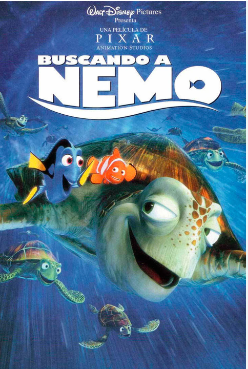 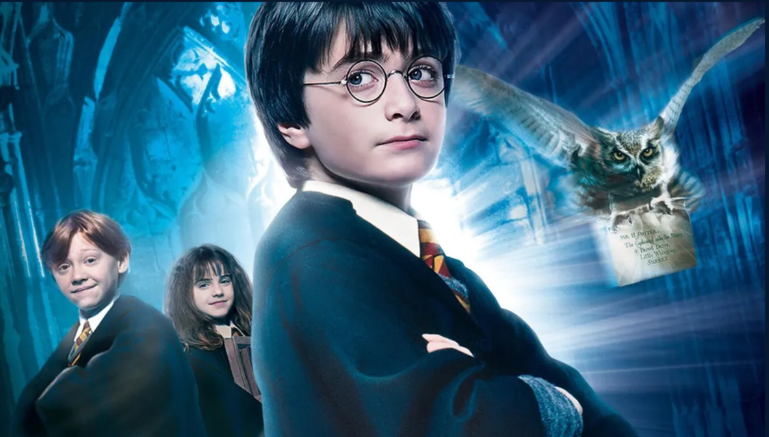 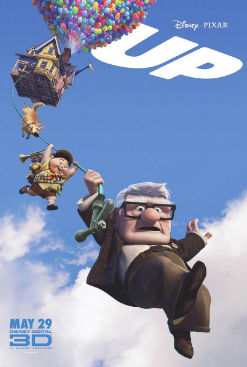 Un joven descubre que es un mago y se adentra en una escuela de magia para enfrentarse a una oscura amenaza
Un anciano vuela su casa con miles de globos para cumplir una promesa hecha a su difunta esposa
Un padre emprende un viaje bajo el mar para encontrar a su hijo, que ha sido capturado por un buceador
Otros ejemplos
¿Qué será?
Producto flexible y adhesivo que sirve para unir o sellar superficies temporalmente.
Mueble que proporciona un espacio estable y nivelado para comer, trabajar o realizar otras actividades sociales
Otros ejemplos
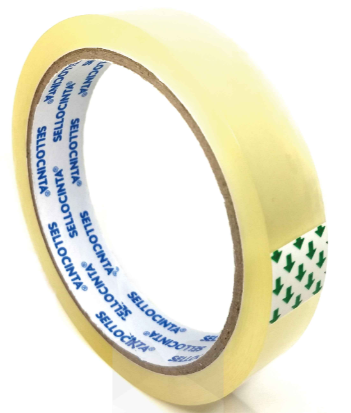 Producto flexible y adhesivo que sirve para unir o sellar superficies temporalmente.
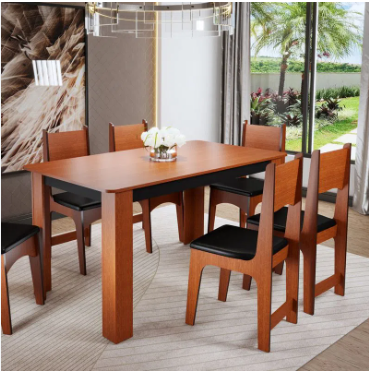 Mueble que proporciona un espacio estable y nivelado para comer, trabajar o realizar otras actividades sociales
¿Qué entendemos por una idea central?
¿Cómo lo logramos? Discusión productiva
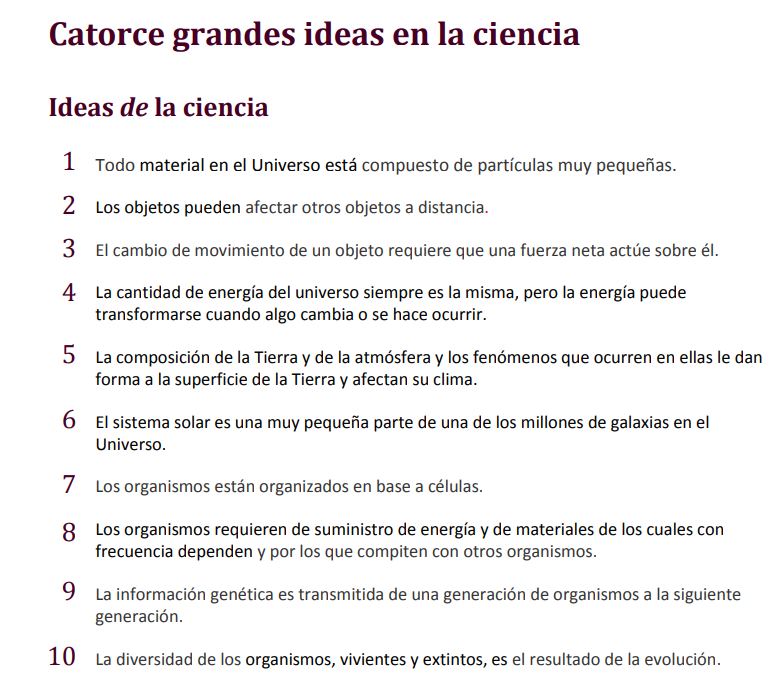 [Speaker Notes: Importa indicar el valor del hallazgo, pero más importante en esta etapa es remarcar la manera en que los científicos involucrados tomaron posición y usaron los recursos humanos y materiales disponibles para sacar adelante las propuestas destinadas a explicar determinado fenómeno.]
Guía de trabajo grupal
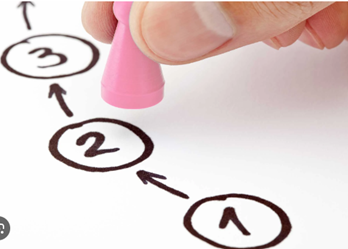 Considere todo lo que sabe de biología, todo lo aprendido en el colegio y por su cuenta.
Evalúe algunas ideas que parecen ser centrales en todo fenómeno biológico, transitando de los procesos específicos a los generales.
De acuerdo a lo anterior, seleccione la idea que parece funcionar mejor como “el lema de la biología” o “la idea clave o central de la biología”.
Escriba ahora de manera más sintética tal idea y redáctela de forma que sea sencilla de comunicar.
En grupos de 3 o 4 compañeros, compartan sus “grandes ideas” entre si y establezcan el mejor consenso posible como grupo. 
Finalmente, compartan el consenso en el formato digital solicitado.
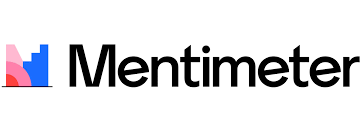 www.menti.com

89581218
Analicemos nuestras propuestas
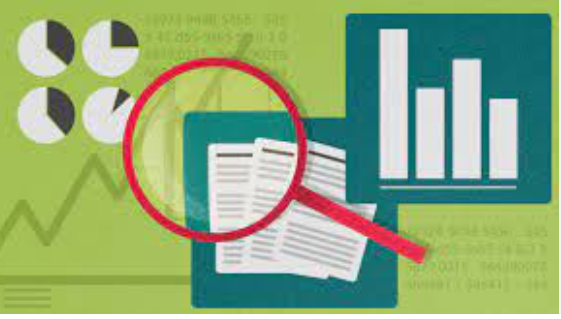 1.   ¿En qué casos el funcionamiento de un organismo no se explica a partir del funcionamiento de sus células y tejidos? 
2.   ¿Qué simbolizan las flechas de un esquema que muestra algún proceso subcelular como el transporte de vesículas, una cadena metabólica o la serie de acciones que se gatillan al unirse una hormona con su receptor? ¿Quién o cómo se define esa secuencia? ¿Por qué la célula no parece equivocarse? 
3.   ¿Cuál es el papel de la intención en el mundo celular? 
4.   ¿Cuál es el papel de la interacción en el mundo celular?
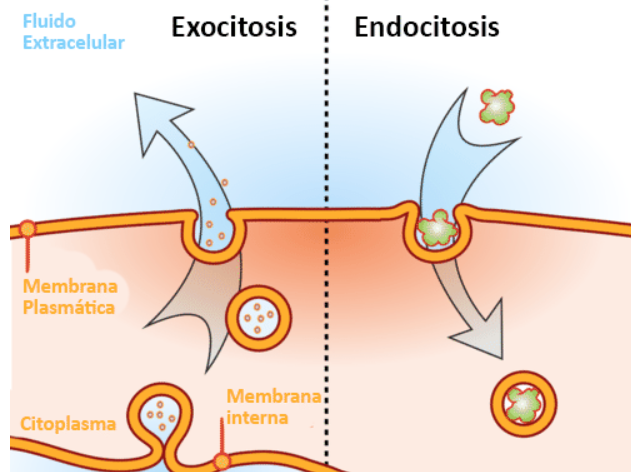 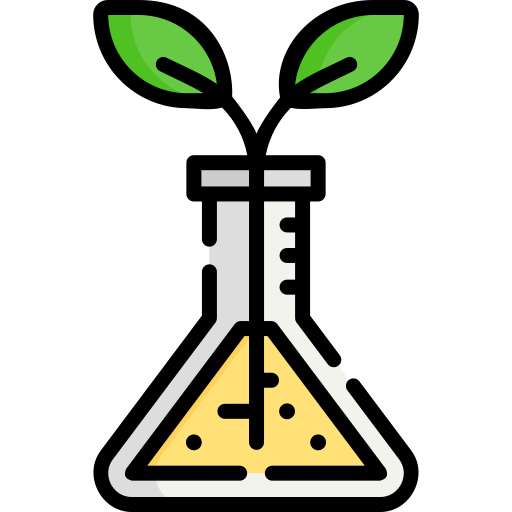 Algunas definiciones de Biología
La biología es una rama de la ciencia que se ocupa de los organismos vivos y sus procesos vitales. La biología abarca diversos campos, que incluyen botánica, conservación, ecología, evolución, genética, biología marina, medicina, microbiología, biología molecular, fisiología y zoología.
Biología es la ciencia que explora la complejidad de la vida en la Tierra, desde sus orígenes hasta su desarrollo y futuro. Abarca una amplia gama de temas, desde la composición molecular de las células hasta la interacción de los ecosistemas, con el objetivo de comprender la naturaleza y los mecanismos que sustentan la vida.
Frecuencia cardiaca y ejercicio: Explicando un fenómeno biológico
Según su experiencia ¿qué ocurre  con la frecuencia cardiaca ( latidos por minuto) cuando pasa de un estado de reposo a uno de ejercicio intenso? Registre sus ideas
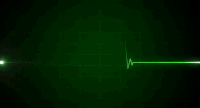 2. Observa la tabla de frecuencia cardiaca en función del ejercicio. ¿Son estos resultados equivalentes a sus observaciones?


¿Cómo explica los resultados que indica la tabla?
[Speaker Notes: Esto en grupos pequeños]
Plenario
Cuadro 1                                                    Cuadro 2
AUMENTO DE FRECUENCIA CARDIACA




MÁS BOMBEO DE SANGRE A LOS TEJIDOS




RECUPERACIÓN DE NIVELES O2
AUMENTO CONTRACCIÓN MUSCULAR 

                   
CONSUMO DE  ATP


CONSUMO O2 PARA MANTENER [ATP]


BAJA O2
4. ¿ Cómo “sabe” el corazón que el organismo necesita más oxígeno?
[Speaker Notes: Por supuesto, el tema es más complejo. Hay también un aumento de frecuencia respiratoria, un aumento de glicema (que permite aumentar la síntesis de ATP), etc.]
Descubriendo cómo “sabe” el corazón.

Si el corazón “sabe” que debe latir con mayor frecuencia porque “debe” hacer llegar más sangre oxigenada a los músculos que están necesitando más oxígeno, entonces esto debiera suceder a todo evento.
Revisemos los siguientes datos:
Los siguientes gráficos muestran un estudio de medición de la frecuencia cardiaca realizado en personas en tratamiento con fármacos beta-bloqueadores ante diferentes intensidades de ejercicio físico, en comparación con un grupo control.
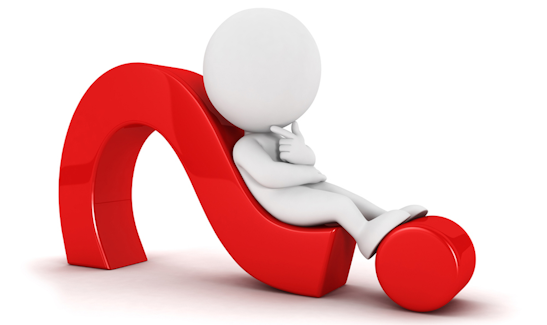 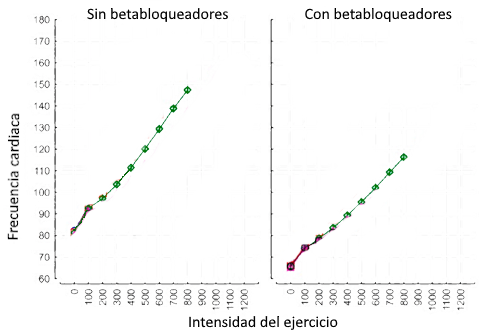 Describa los resultados graficados.


5. ¿Qué concluye respecto a la respuesta del corazón frente al ejercicio?
Los beta-bloqueadores son fármacos que se utilizan en el tratamiento de la hipertensión (aumento de la presión arterial).  

Estos fármacos se unen a proteínas receptoras que se encuentran en la membrana plasmática de algunas células, bloqueando la vía de señalización molecular que esos receptores activan y que llevan a una respuesta celular (en este caso, la contracción de los cardiomiocitos).
Cuadro 1            Cuadro  2
AUMENTO DE FRECUENCIA CARDIACA




MÁS BOMBEO DE SANGRE A LOS TEJIDOS




RECUPERACIÓN DE NIVELES O2
AUMENTO CONTRACCIÓN MUSCULAR 

                   
CONSUMO DE  ATP


CONSUMO O2 PARA MANTENER [ATP]


BAJA O2
¿Qué puede agregar en la flecha entre el cuadro 1 y el cuadro 2?
7.  ¿ Cómo “sabe” el corazón que el organismo necesita más oxígeno?
La respuesta contráctil coordinada de los cardiomiocitos subyace a los latidos cardiacos
Respuesta de cardiomiocitos sin betabloqueadores
Ligando (Nor-Adrenalina) que se une a los receptores activando 
 la respuesta celular contráctil   NA:
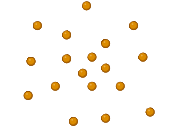 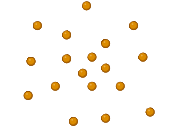 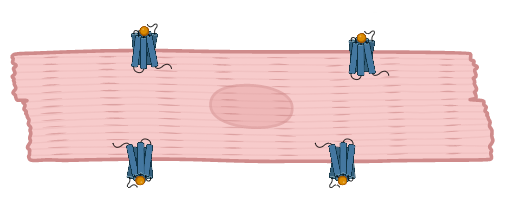 RESPUESTA CELULAR
(aumento de la frecuencia cardiaca)
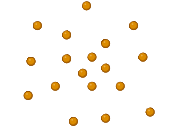 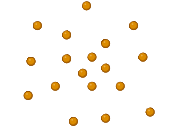 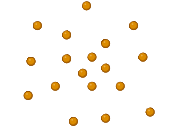 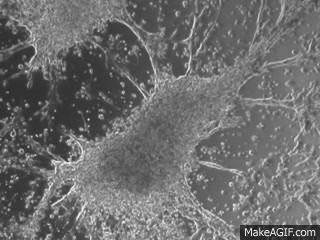 [Speaker Notes: Los cardiomiocitos especializados en la conducción, se encuentran en el espesor de la pared de la aurícula.]
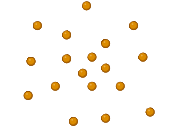 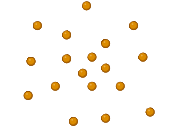 cardiomiocitos 
con beta-bloqueadores 
y Nor-Adrenalina
NA
NA
beta-bloqueador
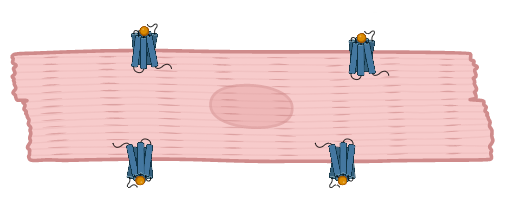 RB1
cardiomiocito
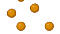 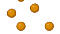 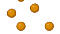 Ticket de salida
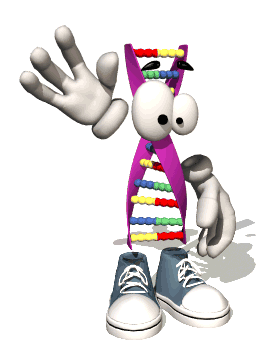 De acuerdo a los datos presentados y discutidos hoy, proponga una nueva redacción para la siguiente frase: el corazón “sabe” que el organismo necesita más oxígeno.
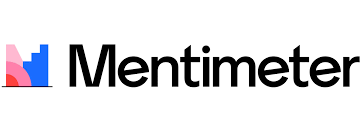 www.menti.com

52938784
[Speaker Notes: Hacerlo en Menti u otro para tener registro de las respuestas en digital]
Adicionales
Si surge la pregunta  (o si hay tiempo) sobre cómo es que NA (Nor-adrenalina) aumenta en el ejercicio:

El ciclo completo de eventos moleculares entre la disminución de la oxemia (concentración de oxígeno en la sangre) y el aumento de la frecuencia cardiaca es el siguiente:
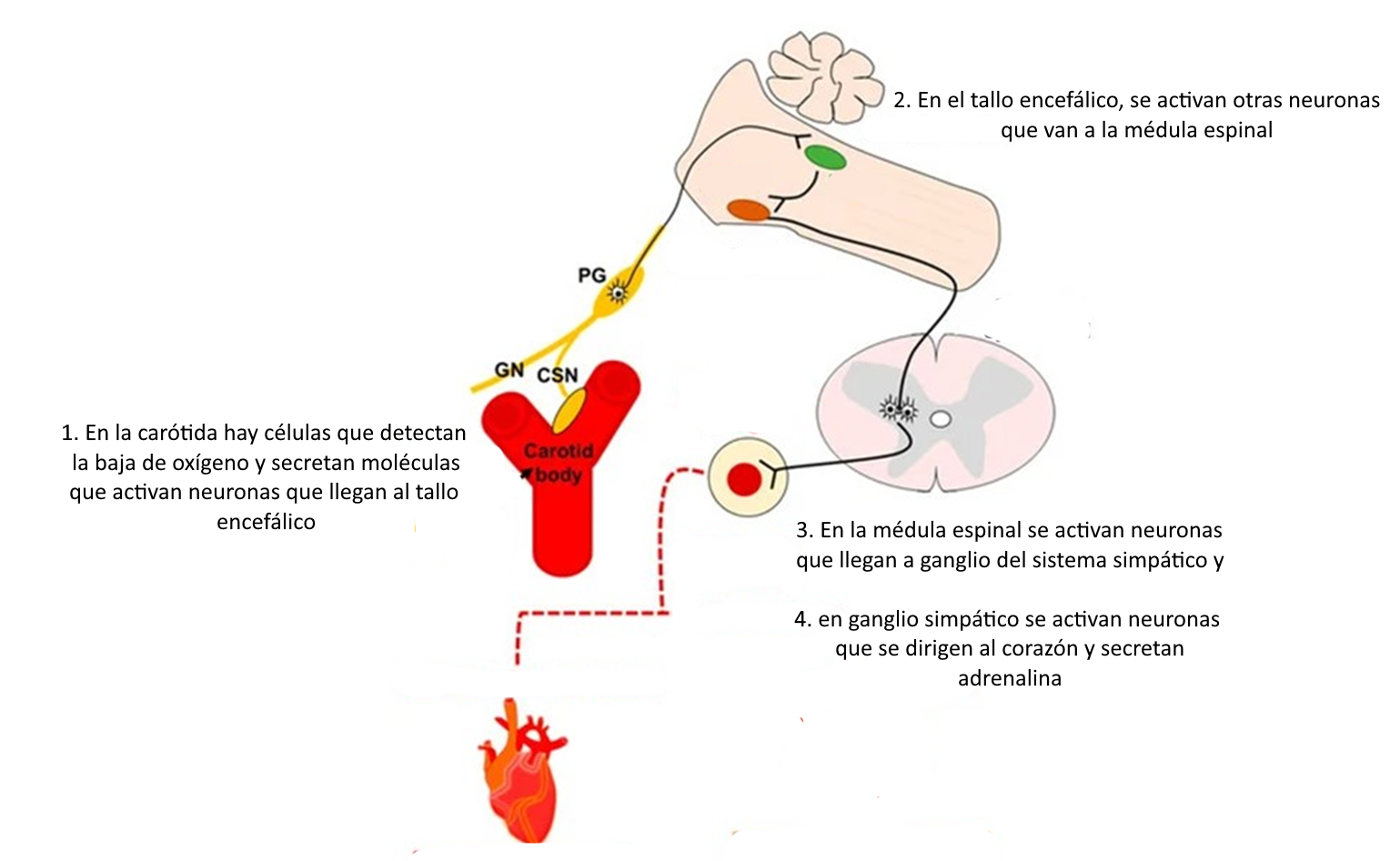 2
¿ Cómo “sabe” el corazón que el 
organismo necesita más oxígeno?
1
3
4
Secreción de adrenalina y
Activación del corazón
[Speaker Notes: En cada uno de estos pasos hay mediadores químicos que determinan lo que ocurre en el paso siguiente]
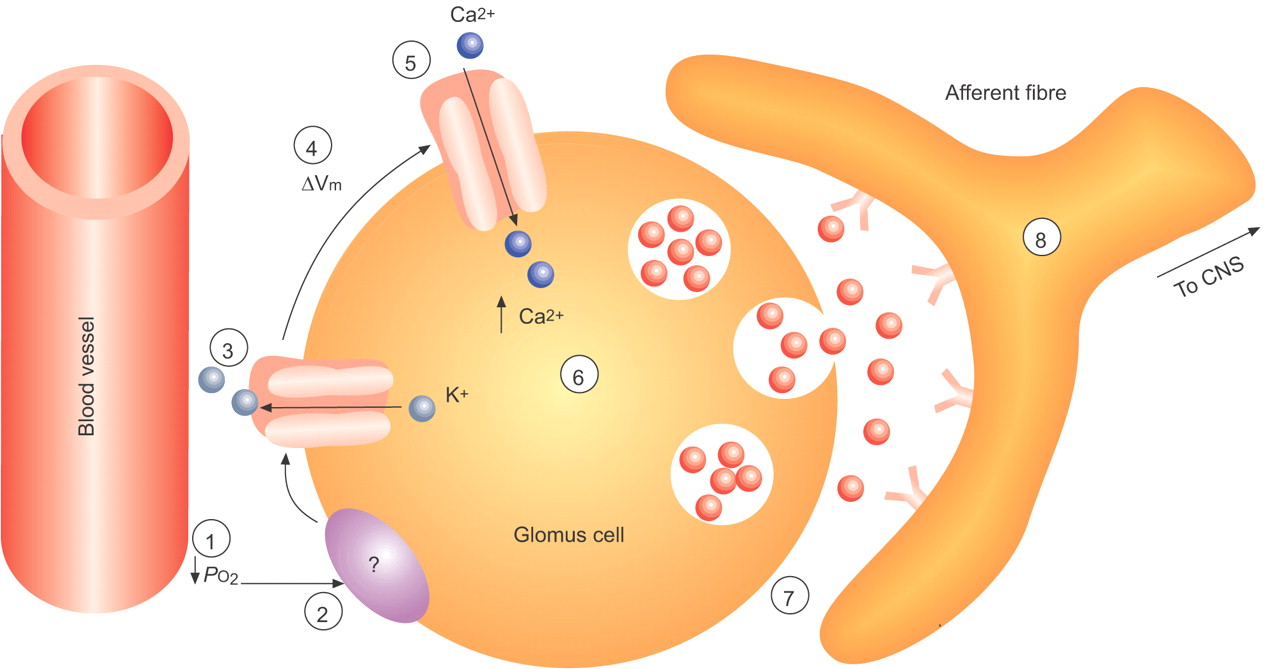 [Speaker Notes: Este es un esquema de la respuesta de las células que sensan oxemia en las carótidas]